Ten Words
A Study of the Ten Commandments
Remember the Sabbath
Ten Words: Class Schedule
Ten Words Bible Class
2
Ten Words
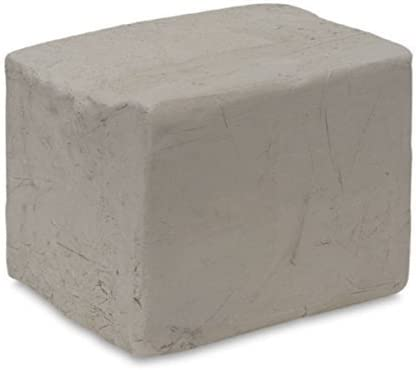 No other gods before me
Exodus 20:2-3
First/Foundational Commandment
Creator + Liberator 
Reorient to Eden/Christ/Heaven
New Identity – Once again set apart with divine purpose
Start of Covenant Relationship
Matt. 22:37 “You shall love the Lord God with all your heart…soul…mind”
Deut. 6:6-9 “…teach them diligently to your sons…talk of them when you sit in your house and when you walk by the way and when you lie down and when you rise up…”
Ten Words Bible Class
3
Ten Words
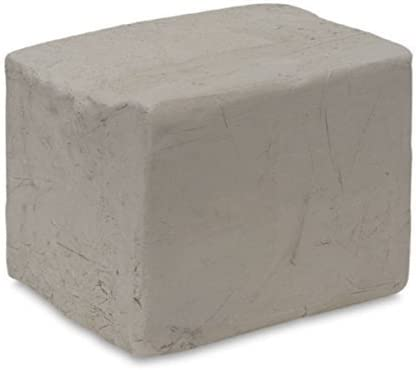 No other gods before me
No graven images 
Exodus 20:4-6
God cannot be contained
Omnipotent, Omnipresent, Omniscient 
He is revealed through His word
Graven Image vs. Graven Tablets 
Appeals to man’s intellect/heart for transformative power 
His beauty is made animate through our lives!
 Gen. 1:26-27 “Let us make man in our image according to our likeness…”
Divine purpose as image bearers/instruments of God
Reflect His light and love 
Col. 2:9 – Jesus is primary image bearer 
Matt. 22:17-21 “Give to Caesar what is Caesar’s and to God what is God’s…”
Give back to God what bears His image – Your LIFE
Ten Words Bible Class
4
Ten Words
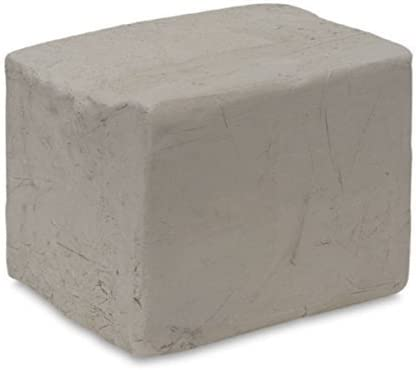 No other gods before me
No graven images 
Do not take Lord’s name in vain
Lev. 19:12 – False oaths 
Lev. 20:3 – Human sacrifices profane His name 
Lev. 22:2 – Mishandling of Holy gifts
Lev. 24:16 – Blaspheming God’s name
Jeremiah 23:25 – Prophesying falsely

Col. 3:17 “Whatever you do in word or deed do all in the name of the Lord Jesus, giving thanks thru Him to God the Father…”
Reverence and Respect 
Credit He is due 
Protect His name 
Wear it with honor + purpose
Ten Words Bible Class
5
Ten Words
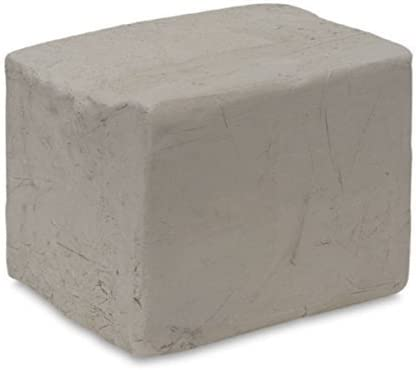 No other gods before me
No graven images 
Do not take Lord’s name in vain
Remember the Sabbath
___________________________
Honor your Father and Mother
Do not murder 
Do not commit adultery 
Do not steal
Do not bear false witness 
Do not covet
Ten Words Bible Class
6
Read: Exodus 20:8-11
Review/Reflect on Passage
Discuss with neighbor(s) the following questions:

What is the significance of this commandment for the Israelites?

How does it serve to shape the image of God in our hearts?

As we discuss – consider whether there is value in this commandment to present day Christians.
Ten Words Bible Class
7
Exodus 20:8-11
Significance of “…remember the Sabbath…”
Remember / Reflect 
Relationship btw God and Man, 
Purpose of Man + God’s Creation, 
Perfection of Creation
Physical + Spiritual Rest     
Spiritual Growth
Sign of God’s Covenant
Ten Words Bible Class
8
Exodus 31:12-17
12 The Lord spoke to Moses, saying, 
13 “But as for you, speak to the sons of Israel, saying, ‘You shall surely observe My sabbaths; for this is a sign between Me and you throughout your generations, that you may know that I am the Lord who sanctifies you. 
14 Therefore you are to observe the sabbath, for it is holy to you. Everyone who profanes it shall surely be put to death; for whoever does any work on it, that person shall be cut off from among his people. 
15 For six days work may be done, but on the seventh day there is a sabbath of complete rest, holy to the Lord; whoever does any work on the sabbath day shall surely be put to death. 
16 So the sons of Israel shall observe the sabbath, to celebrate the sabbath throughout their generations as a perpetual covenant.’ 
17 It is a sign between Me and the sons of Israel forever; for in six days the Lord made heaven and earth, but on the seventh day He ceased from labor, and was refreshed.”
Ten Words Bible Study
9
Physical Rest + Healing
Sabbath is a gift by God to His people
435 years in captivity defining their self worth by the toil of their hands
Upon liberation, God gave Sabbath to remind them that their value comes from Him alone – consistent theme 
Reminder of PURPOSE 
God is the one who gives you life and sets you apart.
Not simply a cessation of work, but fruitless work from bondage
A day of refreshment 
STOP + Reflect + Remember
Ten Words Bible Study
10
Physical Rest + Healing
What sort of things would the Israelites (and us) meditate and pray on during this day of rest?
Creation
Freedom from slavery/bondage (Ex. 20:2-7)
Rest ONLY obtained when God delivers His people from bondage and sets them apart as His chosen race.  A holy creation made in His image.
Purpose intended from the beginning 
What was it like before? Who liberated you?  How did your purpose change btw then and now?
God is in control (Psalm 46: 10, Matthew 11:28-30)
All power and authority belongs to God 
Trust that God will provide + All that we have is a gift from God
Man’s authority in this world is God given (humans as stewards of God’s creation)
Give thanks for blessings
Care for and Strengthen the Spirit 
Worship, Study, Learn, Talk with God
Ten Words Bible Study
11
The Sabbath by Abraham Joshua Heschel
“He who wants to enter the holiness of the day must first lay down the profanity of clattering commerce, of being yoked to toil.  He must go away from the screech of dissonant days, from the nervousness and fury of acquisitiveness and the betrayal in embezzling his own life.  He must say farewell to manual work and learn to understand that the world has already been created and will survive without the help of man.  Six days a week we wrestle with the world, wringing profit from the earth; on the Sabbath we especially care for the seed of eternity planted in the soul.  The world has our hands, but our soul belongs to Someone Else.  Six days a week we seek to dominate the world, on the seventh day we try to dominate the self.”
Ten Words Bible Study
12
Exodus 31:12-17
12 The Lord spoke to Moses, saying, 
13 “But as for you, speak to the sons of Israel, saying, ‘You shall surely observe My sabbaths; for this is a sign between Me and you throughout your generations, that you may know that I am the Lord who sanctifies you. 
14 Therefore you are to observe the sabbath, for it is holy to you. Everyone who profanes it shall surely be put to death; for whoever does any work on it, that person shall be cut off from among his people. 
15 For six days work may be done, but on the seventh day there is a sabbath of complete rest, holy to the Lord; whoever does any work on the sabbath day shall surely be put to death. 
16 So the sons of Israel shall observe the sabbath, to celebrate the sabbath throughout their generations as a perpetual covenant.’ 
17 It is a sign between Me and the sons of Israel forever; for in six days the Lord made heaven and earth, but on the seventh day He ceased from labor, and was refreshed.”
Ten Words Bible Study
13
Remember: “It was very good…”
Gen. 1:31 - 2:3 
With man as the image bearers of God, discuss the comparative use/reason for God’s rest on the seventh day and man’s commanded rest on the Sabbath.
God’s Rest = positive, active appreciation and satisfaction in His finished creative work
It was good! (relationship, purpose, perfection)
2:3: “…God blessed the seventh day and sanctified it, because in it He rested from all His work which God had created and made…”
Sabbath not invented at Sinai – but embedded in creation from beginning
Man’s Rest: we observe our spiritual well being in/by God’s hands and rest knowing “it is very good” – perfection, purpose, relationship
Ten Words Bible Class
14
Exodus 31:12-17
12 The Lord spoke to Moses, saying, 
13 “But as for you, speak to the sons of Israel, saying, ‘You shall surely observe My sabbaths; for this is a sign between Me and you throughout your generations, that you may know that I am the Lord who sanctifies you. 
14 Therefore you are to observe the sabbath, for it is holy to you. Everyone who profanes it shall surely be put to death; for whoever does any work on it, that person shall be cut off from among his people. 
15 For six days work may be done, but on the seventh day there is a sabbath of complete rest, holy to the Lord; whoever does any work on the sabbath day shall surely be put to death. 
16 So the sons of Israel shall observe the sabbath, to celebrate the sabbath throughout their generations as a perpetual covenant.’ 
17 It is a sign between Me and the sons of Israel forever; for in six days the Lord made heaven and earth, but on the seventh day He ceased from labor, and was refreshed.”
Ten Words Bible Study
15
Remember / Reflect“…I am the Lord who sanctifies you…”
Rest ONLY obtained when God delivers His people from bondage and sets them apart as His chosen race.  A holy creation made in His image.
Plan for our salvation goes through God alone
Therefore, must define God: 
Who is He?  What is His character?  Nature? How do we follow Him?  Why do we follow Him?  What is the alternative?
God is in control 
Like the rainbow for Noah the Sabbath is a sign (Gen 9:12-17)
God will bless His people if they keep His covenant (Ex. 19:5-7)
This day – every week – remember God’s promise
Ten Words Bible Study
16
When do we rest?
Heb. 4:1-11
Ten Words Bible Class
17
This Wednesday
Exodus 20:12 – Honor your Father and Mother
Ten Words Bible Class
18
Old : New Parallels
19